zveme Vás na Vzdělávací program scienceZOOM
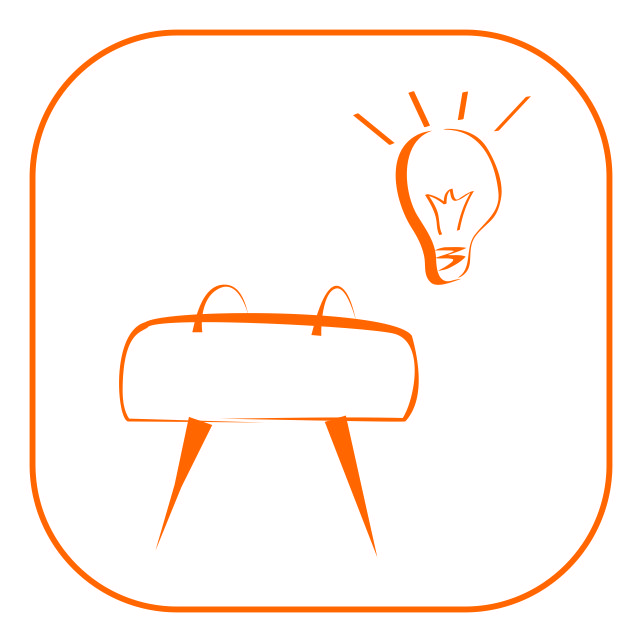 Zodpovědný kreativní manažer – Zdeňka Elišková, email:eliskova@zsf.jcu.cz, mobil 775 12 47 01